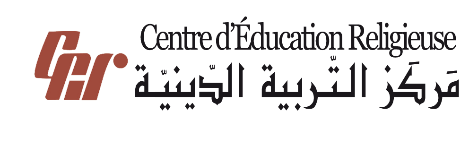 مَركَزُ التَّربِيَّةِ الدّينِيَّةرُهبانِيَّةُ القَلبَينِ الأَقدَسَين
يُقَدِّمُ
مركز التربيّة الدينية، رهبانيّة القلبين الأقدسين
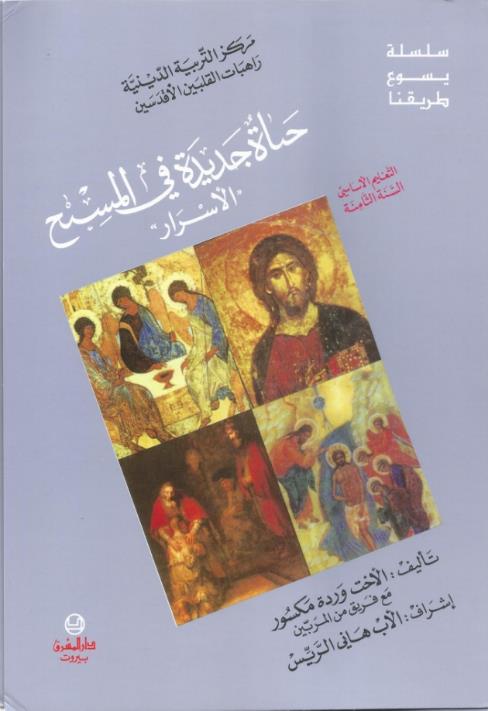 كِتابُ الثّامِنِ أَساسِيّ
حَياةٌ جَديدَةٌ في المَسيحِ
الأَسرار
مركز التربيّة الدينية، رهبانيّة القلبين الأقدسين
اللِّقاءُ الرّابِع عَشَر
مين بَدّي إِشكُر؟
«ثُمَّ أَخذَ خُبزًا وَشَكَر»
مركز التربيّة الدينية، رهبانيّة القلبين الأقدسين
مركز التربيّة الدينية، رهبانيّة القلبين الأقدسين
شو بَدْنا نَعمِل بِهَاللّقاء؟
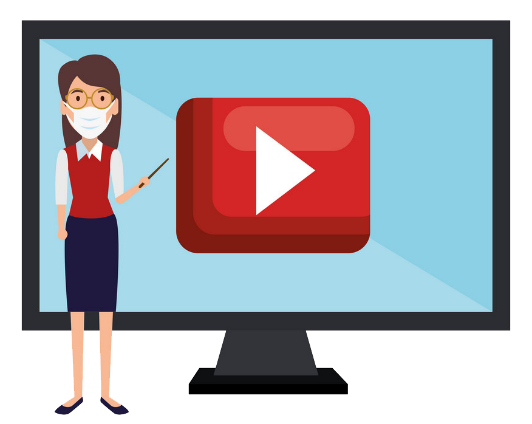 مركز التربيّة الدينية، رهبانيّة القلبين الأقدسين
نتنَبَّه لأَهَمِّيّة المُناوَلة والاتِّحاد بِالرَّبّ يَسوع.
نِفهَم إنّو الإفخَارِستِيّا مرتبِطَة بِعَشاء يَسوع السِّرّيِّ مَع تلاميذو، ونشرَح الشُّروط الأَساسِيَّة لَحُضور القدّاس والمُشارَكِة الفِعليّة فيه.
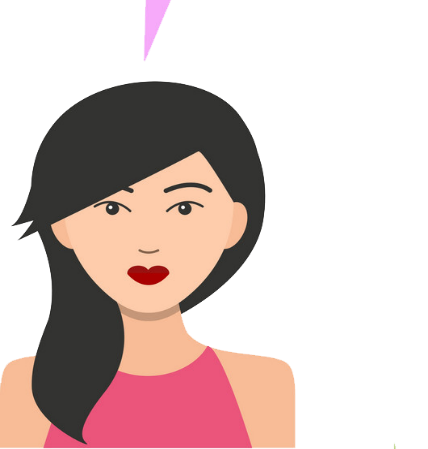 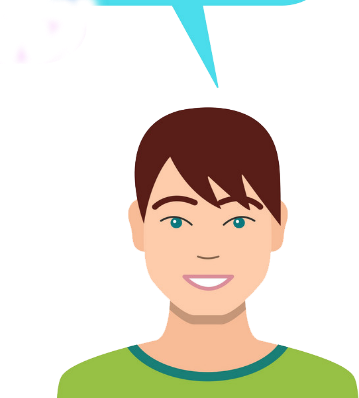 مركز التربيّة الدينية، رهبانيّة القلبين الأقدسين
أَصدِقائي، 
خَلّونا نْبَلّش ونِتْحِاوَر بِهَالأسئِلة!
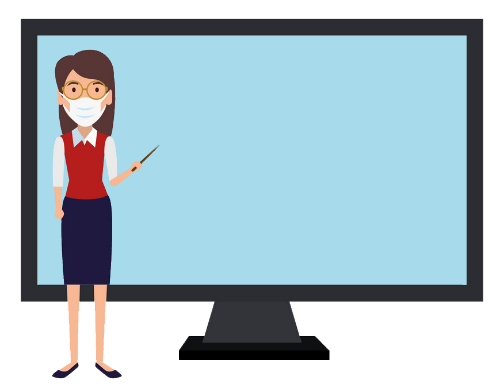 مركز التربيّة الدينية، رهبانيّة القلبين الأقدسين
مركز التربيّة الدينية، رهبانيّة القلبين الأقدسين
خَلّونا نشوف شو بيخَبّرنا الكتاب المقَدّس عَن أوّل «إِفخارستِيّا»
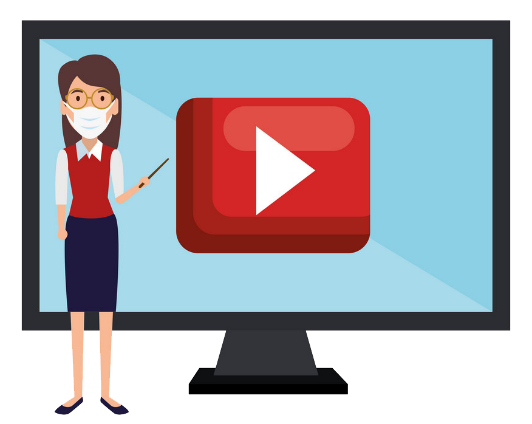 مركز التربيّة الدينية، رهبانيّة القلبين الأقدسين
وجاءَ يومُ الفَطير، وفيه يَجِبُ ذَبحُ حَمل الفِصح. فأرسلَ بُطرس ويُوحنّا وقال لَهُما:
اذهَبا فَأعِدّا لَنا الفِصحَ لِنَأكُله.
أَينَ تُريدُ أَن نُعِدَّه؟
فَقالَ
 لَهُما:
إِذا دَخَلتُما المَدينَةَ يَلقاكُما رَجُل يَحملُ جَرّةَ ماء، فَاتبعاه إلى البَيتِ الّذي يَدخُلُه،
مركز التربيّة الدينية، رهبانيّة القلبين الأقدسين
وَقولا لِرَبِّ البَيت:
يَقولُ المُعَلِّم: أَينَ الغُرفَة الّتي آكلُ فيها الفِصحَ مَعَ تَلاميذي؟ فَيُريكما عُلّيّةً كَبيرةً مَفروشَة، 
فَأعِدّاه هُناكَ
مركز التربيّة الدينية، رهبانيّة القلبين الأقدسين
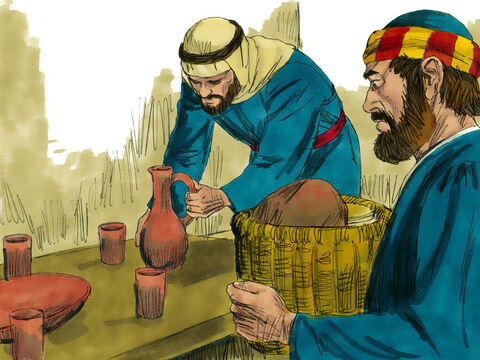 فَذَهَبا فَوَجَدا كَما قالَ لَهُما،
 فَأَعَدّا الفِصح.
مركز التربيّة الدينية، رهبانيّة القلبين الأقدسين
فَلَمّا أَتَتِ السّاعَةُ جَلَسَ هُوَ وَالرُّسُلُ لِلطَّعام.
فَقالَ لَهُم:
اشتَهَيتُ شَهوَةً شَديدَةً أن آكلَ هَذا الفِصحَ معكُم قبلَ أَن أتَأَلّم.
مركز التربيّة الدينية، رهبانيّة القلبين الأقدسين
فَإِنّي أَقولُ لَكم: لا آكلهُ بَعدَ اليَوم حَتّى يَتِمَّ في مَلكوتِ الله
مركز التربيّة الدينية، رهبانيّة القلبين الأقدسين
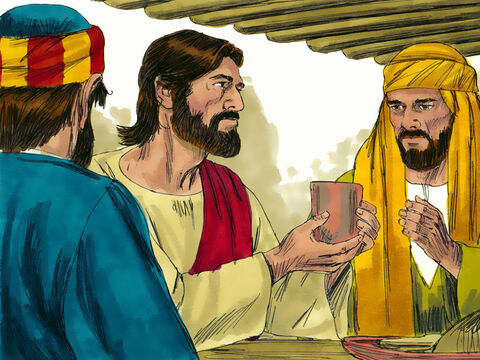 ثُمَّ تَناولَ كَأسًا وَشَكرَ وَقال:
خُذوا هَذا وَاقتَسِموهُ بَينَكم، فَإنّي أَقولُ لَكُم: لَن أشربَ بَعدَ اليَوم مِن عَصيرِ الكرمةِ حَتّى يَأتيَ مَلكوتُ الله
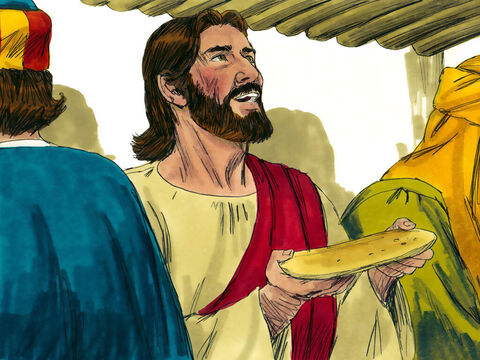 ثُمَّ أَخذَ خُبزًا وَشَكرَ وكَسَرَهُ وناوَلهم إِيّاه وَقال:
هَذا هوَ جَسَدي يُبذلُ مِن أجلِكم. إِصنَعوا هَذا لِذِكري
وَصَنعَ مِثلَ ذلكَ عَلى الكَأسِ
 بَعد العَشاءِ فَقال:
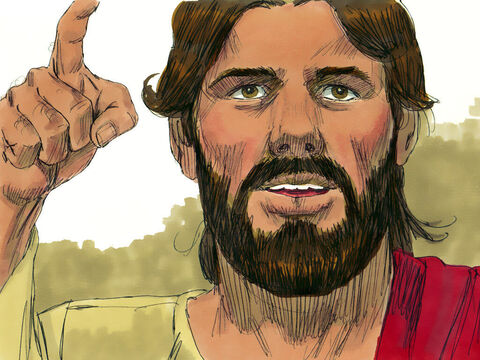 هَذهِ الكَأسُ هِيَ العهدُ الجَديدُ بِدَمي الّذي يُراقُ مِن أَجلِكم
مركز التربيّة الدينية، رهبانيّة القلبين الأقدسين
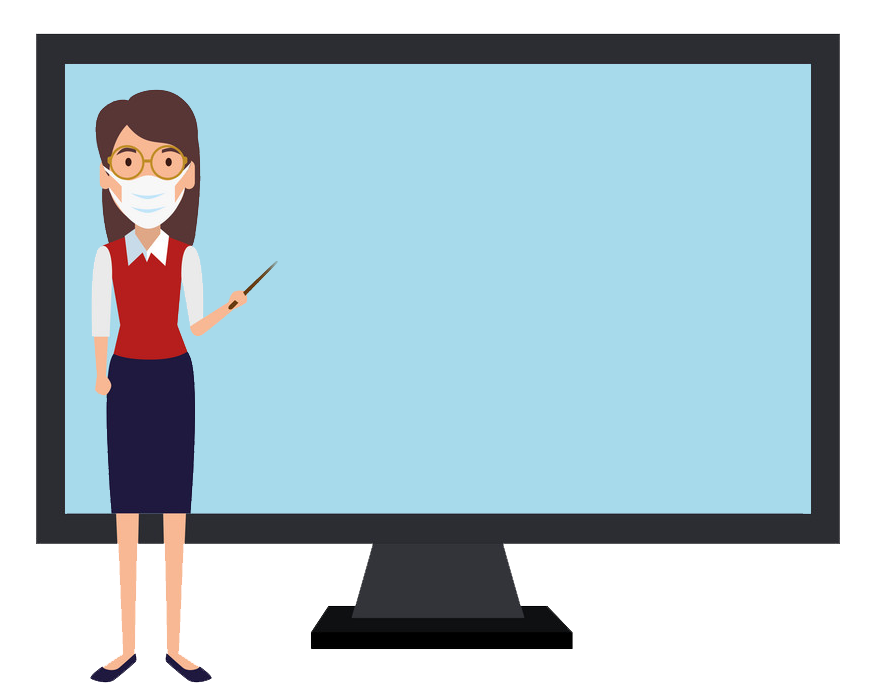 مِن بَعد ما شِفنا هَالمَشهَد: 

غَمْضوا عُيونكُم وَجَربوا كونوا مَع الرُّسُل وَقت الإفخارستِيّا 
بِالمُخَيّلة وَالقَلب...
حاولوا تِسمَعوا صَوت يَسوع 
وشو قال كِلّ واحَد مِن الرُّسُل
مركز التربيّة الدينية، رهبانيّة القلبين الأقدسين
وهَلّق جَرْبوا جاوبوا ع هَالأسئِلة
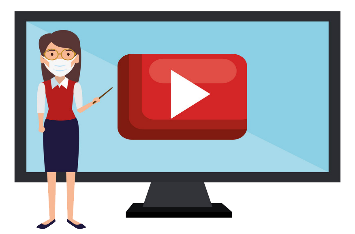 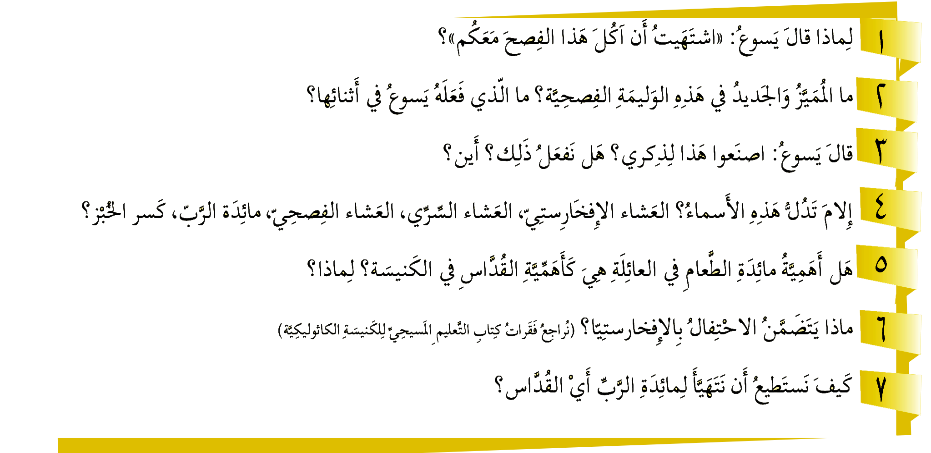 مركز التربيّة الدينية، رهبانيّة القلبين الأقدسين
الأَجوِبة
1- لِماذا قالَ يَسوعُ: «اشتَهَيتُ أَن آكُلَ هَذا الفِصحَ مَعَكُم»؟ 
عِندَ يَسوع، لِهَذا العَشاءِ الفِصحِيّ أَهَمِيَّةٌ كَبيرَةٌ لأَنَّ ما سَيَأتي بَعدَهُ خَطيرٌ جدًّا.
2- ما المُمَيَّزُ وَالجَديدُ في هَذِهِ الوَليمَةِ الفِصحِيَّة؟ ما الّذي فَعَلَهُ يَسوعُ في أَثنائِها؟
المُمَيَّزُ أَنَّ يَسوعَ أَكَلَ الحَمَلَ الفِصحِيَّ وَلَكِنَّهُ جَعَلَ نَفسَه الحَمَلَ الجَديدَ لِتَحَرُّرٍ جَديدٍ مِن عُبودِيَّةِ الخَطيئَة.
3- قالَ يَسوعُ: اصنَعوا هَذا لِذِكري؟ هَل نَفعَلُ ذَلِكَ؟ أَين؟
طَلَبَ يَسوعُ إلى تَلاميذهِ: «افعَلوا هَذا لِذكري»، فَلِذَلِكَ يَجتَمِعُ المَسيحِيّونَ حَولَ عَشاءِ الرَّبِّ في القُدّاسِ الإِلَهِيِّ حَيثُ يَكسُرونَ الخُبزَ وَيَشكُرونَ اللّهَ على خَلاصِهِم (إفخارستِيّا)، وَإِفخارستِيّا تَعني الشُّكُرَ، لِذَلِكَ نَقول: «الكَنيسَةُ تُقيمُ الإفخارستِيّا وَالإفخارستِيّا بِدَورِها تُقيمُ الكَنيسَة»
مركز التربيّة الدينية، رهبانيّة القلبين الأقدسين
الأَجوِبة
4- إِلامَ تَدُلُّ هَذِهِ الأَسماء؟ العَشاءُ الافخارستِيّ، العَشاءُ السِّرِّي، العَشاءُ الفِصحِيّ، مائِدَةُ الرَّبّ، كَسرُ الخُبْز؟
 كُلُّ هَذِهِ الأَسماءِ تَدُلُّ إلى القُدَّاسِ الإِلَهِيّ.

5- هَل أَهَمِّيَّةُ مائِدَةِ الطَّعامِ في العائِلَةِ هِيَ كَأَهَمِّيَّةِ القُدّاسِ في الكَنيسَة؟ لِماذا؟ 
نَعَم، لأَنَّ العائِلَةَ تُهَيِّئُ الطَّعامَ كَما تُهَيِّئُ الكَنيسَةُ الإِفخارستِيّا، وَلأَنَّ المائِدَةَ تَجمَعُ شَملَ أَفرادِ العائِلَةِ كَما تَجمَعُ الإِفخارستِيّا أَعضاءَ الكَنيسَة. وَلأَنَّهُ لا عائِلَة بِدونِ مائِدَةٍ وَلا كَنيسَةَ بِدونِ إفخارستِيَّا.
مركز التربيّة الدينية، رهبانيّة القلبين الأقدسين
الأَجوِبة
6- ماذا يَتَضَمَّنُ الاحْتِفالُ بِالإِفخارستِيّا؟ (نُراجِعُ فَقَراتِ كِتابِ التَّعليمِ المَسيحِيِّ لِلكَنيسَةِ الكاثوليكِيَّة). 
يَتَضَمَّنُ الاحتِفالُ بِالإفخارستِيّا: التَّجَمُّع، وَليتُرجيا الكَلِمَةِ مَعَ القِراءاتِ وَالعِظَةِ وَالصَّلاةِ الجامِعَة؛ واللّيتُرجيّا الإِفخارستِيَّة، مَعَ تَقدِمَةِ الخُبزِ وَالخَمْر، وَصَلاةِ الشُّكرِ وَالتَّقديسِ وَالمُناوَلَة.

7- كَيفَ نَستَطيعُ أَن نَتَهَيَّأَ لِمائِدَةِ الرَّبِّ أَيْ القُدّاس؟
بِأَن نُنَمِّيَ فينا انتِماءَنا إلى العائِلَةِ الّتي هِيَ الكَنيسَةُ، وِبِأَن نَستَعِدَّ جَسَدِيًّا في طَريقَةِ لِباسِنا، وَنَفسِيًّا فَنَترُكُ الاهتِماماتِ اليَومِيَّةَ كَي نُشارِكَ في القُدّاس. («فَلنَترُكْ كُلَّ اهتِمامٍ دُنيَوِيٍّ لِنَستَقبِلَ مَلِكَ الكُلّ»: مِن القُدّاسِ البيزَنطِيّ).
مركز التربيّة الدينية، رهبانيّة القلبين الأقدسين
وهَلّق لازِم تِفهَموا منيح هالنّقاط
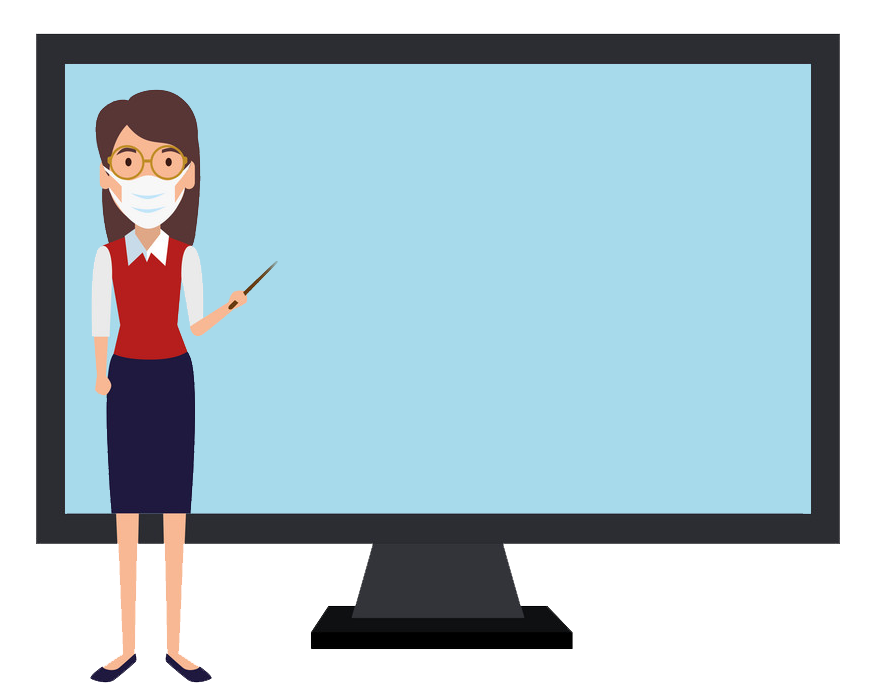 -إِنَّ الشُّروطَ الّتي يَجِبُ أَن نُحَقِّقَها مِن أَجلِ إِقامَةِ عَشاءٍ أَو وَليمَةٍ بَشَرِيَّةٍ ناجِحَةٍ وَالأَبعادَ الّتي تُضفيها هَذِهِ الوَليمَةُ على حَياتِنا، كُلُّ ذَلِكَ نُجَدِّدُهُ وَنُحَقِّقُهُ في الذَّبيحَةِ الإِلَهِيَّة؛ وَتُركِّزُ اللّيتورجِيَّا عَلَى ذَلِك.
مركز التربيّة الدينية، رهبانيّة القلبين الأقدسين
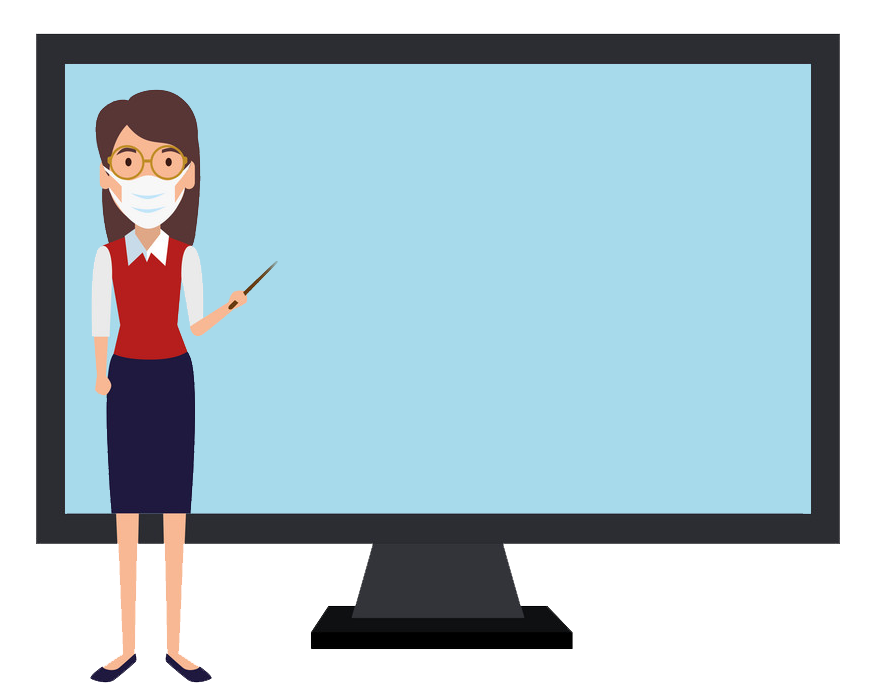 -إِنَّ الذَّبيحَةَ الإِلَهِيَّة، كَما تُقيمُها الكَنيسَةُ، هِيَ امتِدادٌ لِلعَشاءِ الّذي تَناوَلَهُ يَسوعُ مَعَ تَلاميذِهِ قَبلَ مَوتِه، إِذْ وَزَّعَ عَلَيهِم جَسَدَهُ وَدَمَهُ في شَكلَيْ الخُبزِ وَالخَمر.

- إِنَّ جَسَدَ المَسيحِ هُوَ «المنُّ الجَديدُ» الَّذي يُعطي العالَمَ الحَيــاة.
مركز التربيّة الدينية، رهبانيّة القلبين الأقدسين
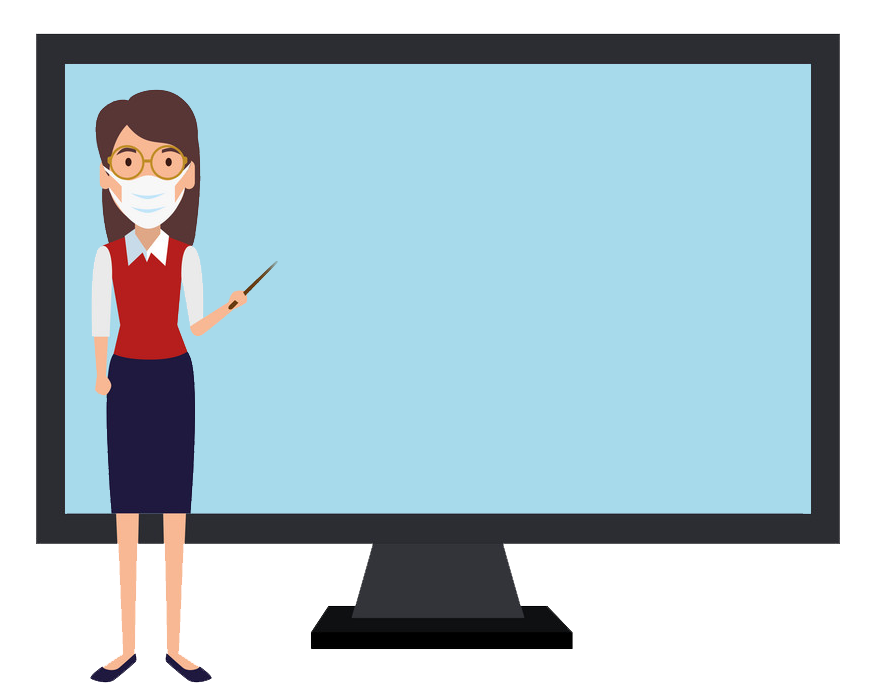 غَيرَ أَنَّ هَذِهِ الوَليمَةَ لَيسَتْ هِيَ الوَليمَةُ النِّهائِيَّة، بَل هِيَ نُقطَةُ الانْطِلاقِ نَحوَ الوَليمَةِ الّتي سَيُقيمُها اللّهُ في آخِرِ الأَزمِنَةِ بِحَسَبِ قَولِ يَسوع: «لَن أَشرَبَ بَعدَ اليَوم مِن عَصيرِ الكَرمَةِ حَتّى يَأتِيَ مَلَكوتُ اللّه» (لوقا 22/18). 
وَلِذَلِكَ نَقولُ «نَنتَظِرُ مَجيئَكَ الثّانيَ في المَجد.
مركز التربيّة الدينية، رهبانيّة القلبين الأقدسين
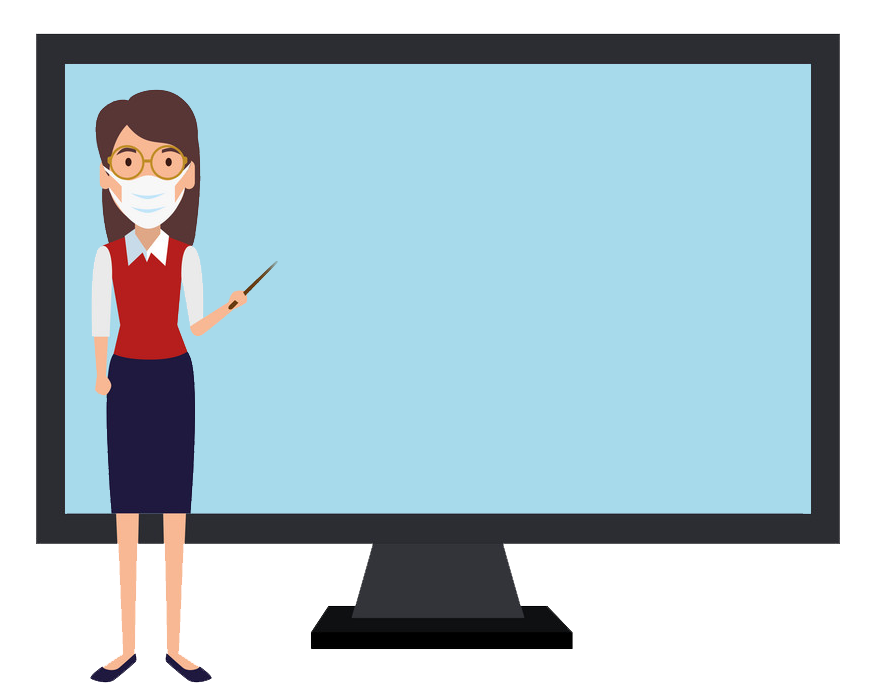 اللّيتُرجيّا الإفخَارِستِيَّةُ تَجري طِبقًا لِهَيكَلِيَّةٍ أَساسِيَّةٍ ثَبَتَتْ عِبرَ القُرونِ حَتّى أَيَّامِنا، وَتَنقَسِــمُ 
قِسمَين كَبيرَينِ يُؤَلِّفانِ وَحدَةً صَميمَة:
- التَّجَمُّع، وَليتُرجيَّا الكَلِمَةِ مَعَ القِراءاتِ وَالعِظَةِ وَالصَّلاةِ الجامِعَة؛
- اللّيتُرجيّا الإِفخَارِستِيَّة، مَعَ تَقدِمَةِ الخُبزِ وَالخَمْر، وَصَلاةِ الشُّكرِ وَالتَّقديسِ وَالمُناوَلَة
مركز التربيّة الدينية، رهبانيّة القلبين الأقدسين
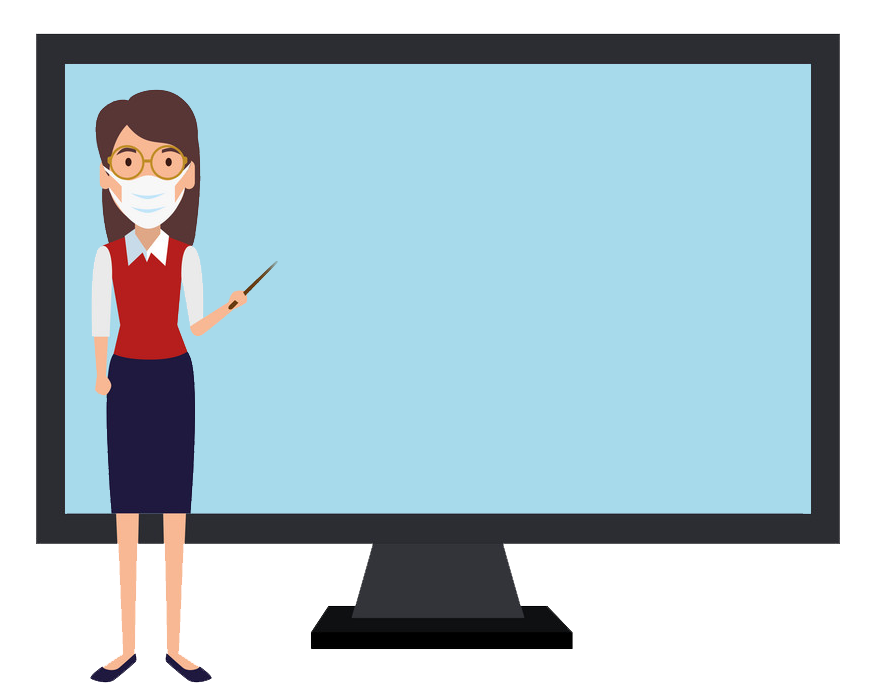 ليتُرجِيّا الكَلِمَة وَاللّيتُرجيَّا الإِفخَارِستِيَّةُ تُؤَلِّفانِ مَعًا
 «عَمَلَ عِبادَةٍ واحِدًا». 

ولا غَرْوَ، فَالمائِدَةُ المُهَيَّأَةُ لَنا في الإِفخَارِستِيَّة هِيَ، في آنٍ واحِد، مائِدَةُ كَلِمَةِ اللّهِ وَمائِدَةُ جَسَدِ الرَّبّ.
مركز التربيّة الدينية، رهبانيّة القلبين الأقدسين
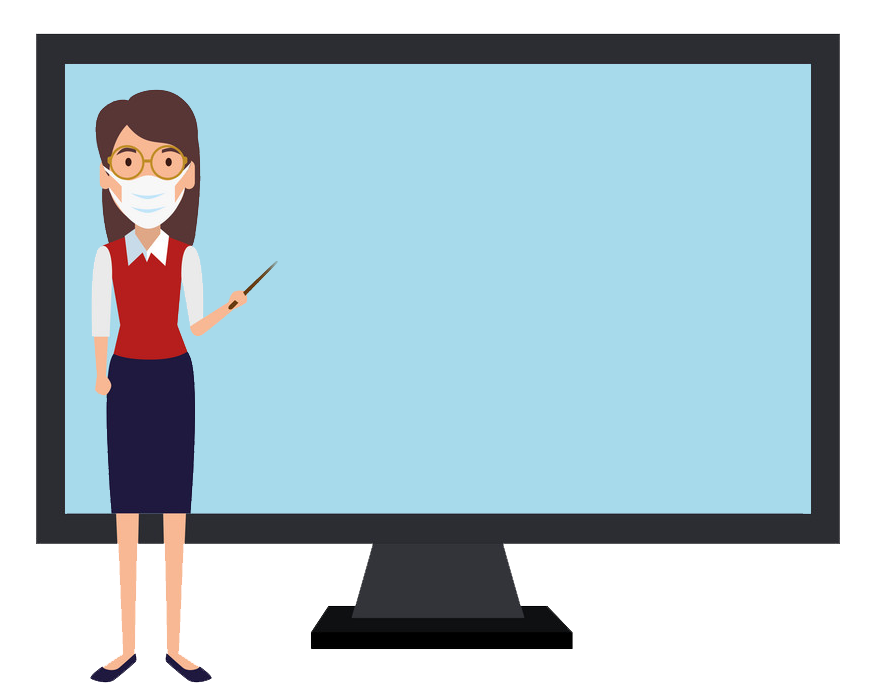 القُدَّاسُ هُوَ، في آنٍ واحِدٍ وَبِغَيرِ انْفِصال، التِّذكارُ القُربانِيُّ الّذي تَستَمِرُّ بِهِ ذَبيحَةُ الصَّليب، وَالوَليمَةُ المُقَدَّسَةُ الّتي فيها نَشتَرِكُ في جَسَدِ الرَّبِّ وَدَمِه. بَيدَ أَنَّ الاحْتِفالَ بِالذَّبيحَةِ الإِفخارِستِيَّةِ يَهدِفُ كُلُّه إلى اتِّحادِ المُؤمِنينَ بِالمَسيحِ اتِّحادًا حَميمًا بِواسِطَةِ المُناوَلَة. فَالمُناوَلَةُ إِنَّما هِيَ قُبولُ المَسيحِ نَفسِهِ الّذي قَدَّمَ ذاتَهُ لأَجلِنا.
مركز التربيّة الدينية، رهبانيّة القلبين الأقدسين
مركز التربيّة الدينية، رهبانيّة القلبين الأقدسين
مركز التربيّة الدينية، رهبانيّة القلبين الأقدسين
ومنِختُم بِمَسيرِة صَلاة
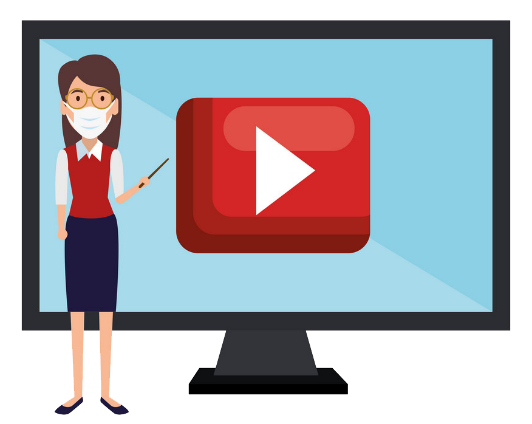 مركز التربيّة الدينية، رهبانيّة القلبين الأقدسين
مركز التربيّة الدينية، رهبانيّة القلبين الأقدسين
منِلتِقي الأُسبوع القادِم...
إِلى اللِّقاء
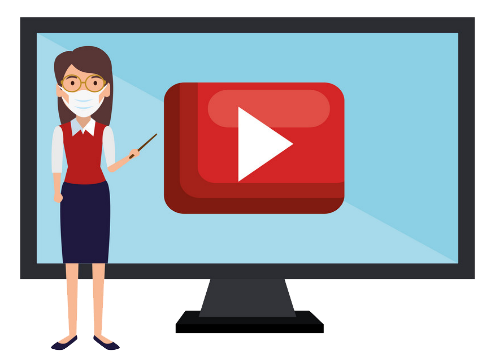 مركز التربيّة الدينية، رهبانيّة القلبين الأقدسين